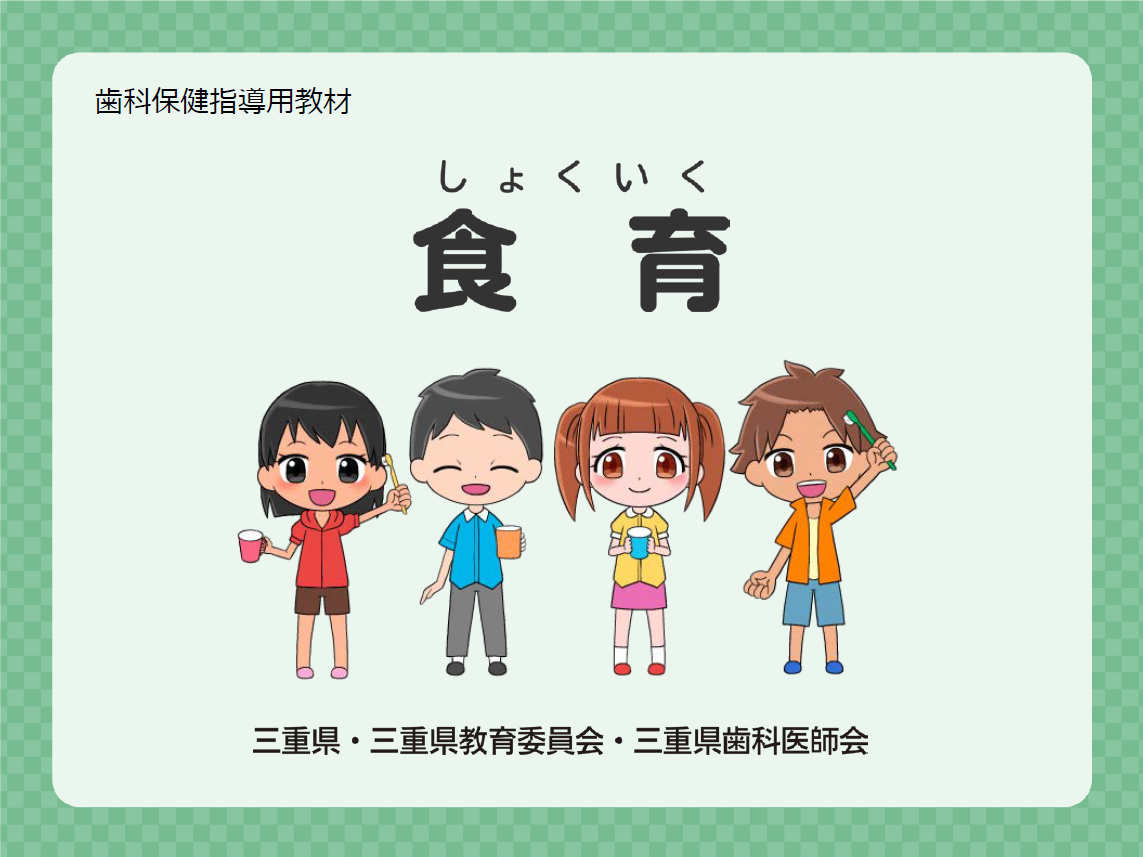 [Speaker Notes: 「咀嚼習慣の育成」と「歯・口の健康づくり」のためには子どもの頃からの「食育」が大切です。
健康なこころと身体を育み、食を楽しみ、豊かな人間性を育むためにも必要なことです。]
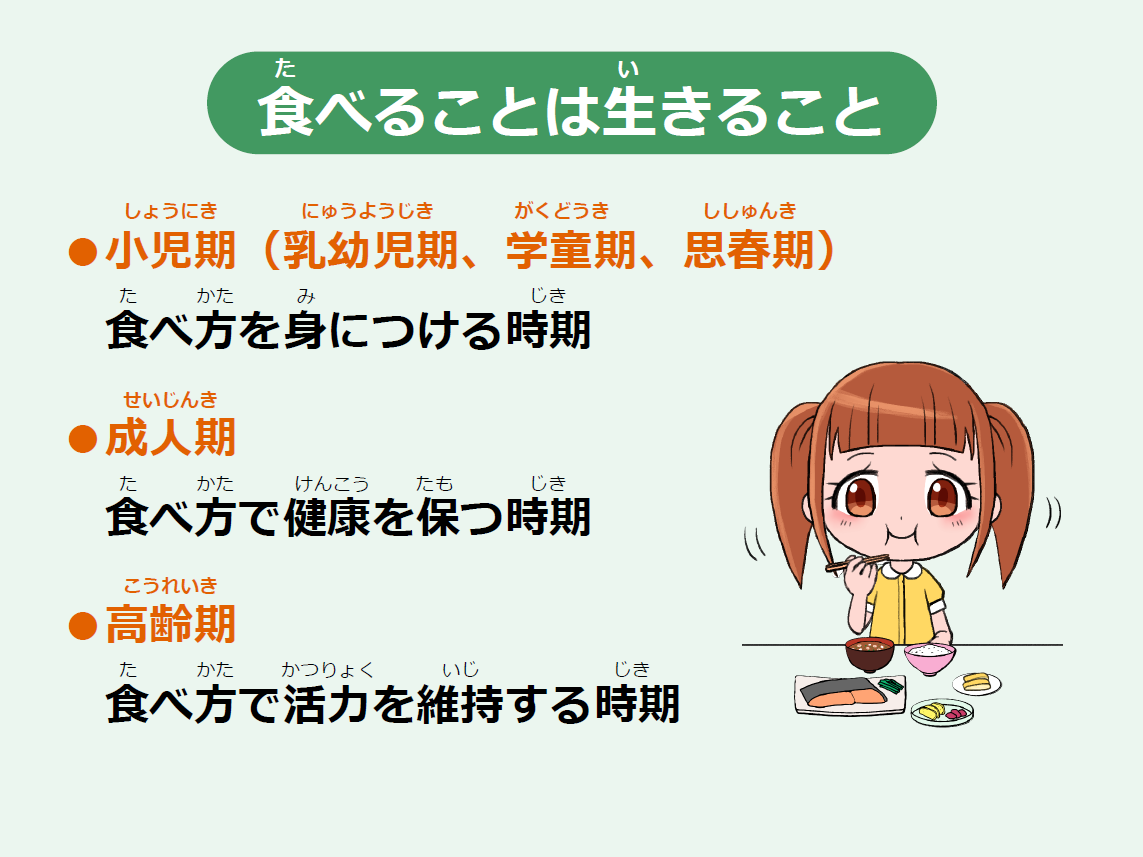 [Speaker Notes: 食べることは生きることです。ライフステージで考えると３つのステージにわけられます。
・小児期（乳幼児期、学童期、思春期）は　食べ方を身につける時期です。
・成人期は食べ方で健康を保つ時期です。
・高齢期は食べ方で活力を維持する時期です。]
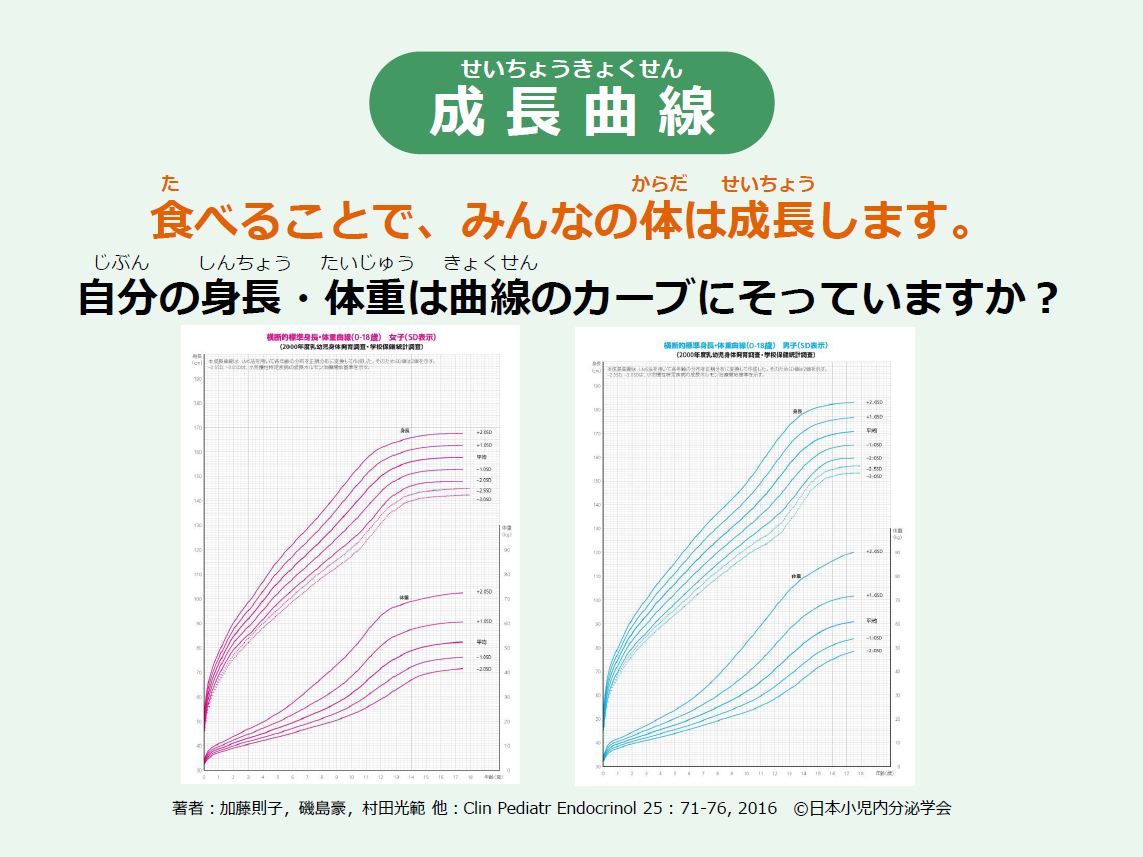 [Speaker Notes: こちらは男女別の成長曲線です。
食べることで、みんなの体は成長します。
自分の身長・体重は曲線のカーブにそっているか確認しましょう。]
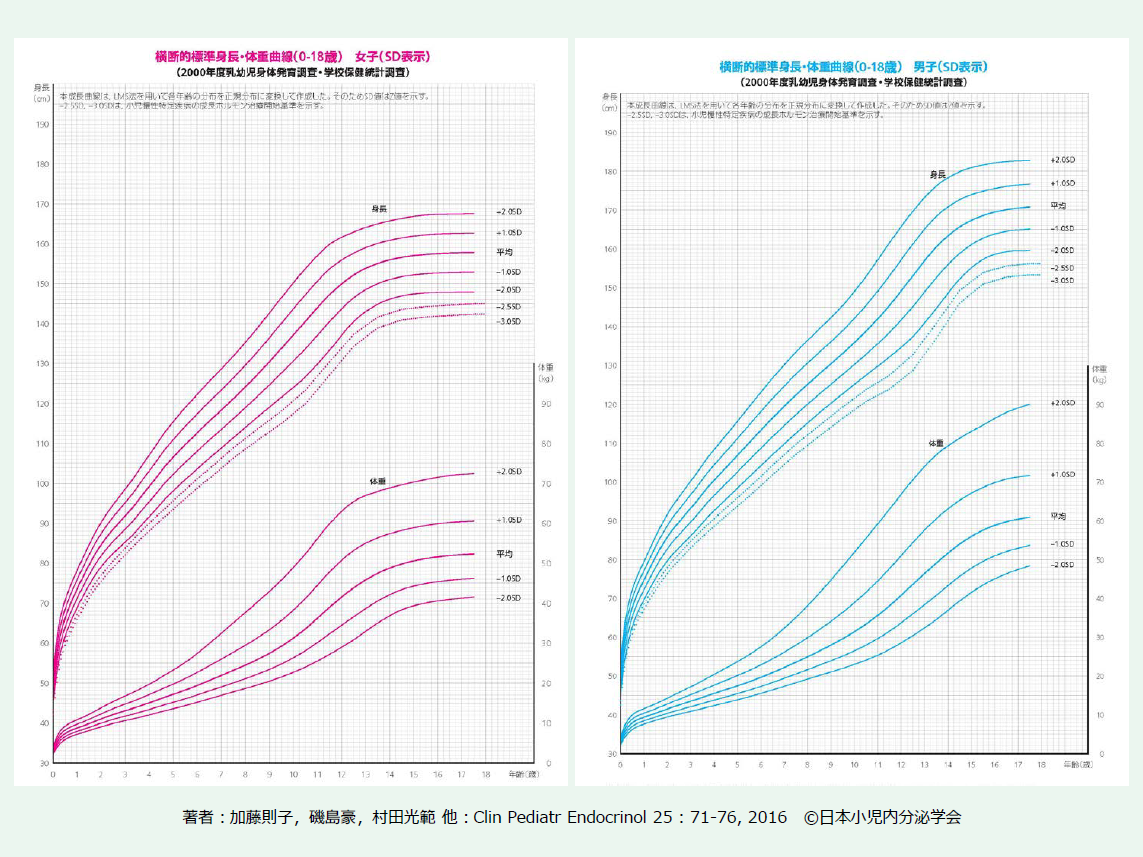 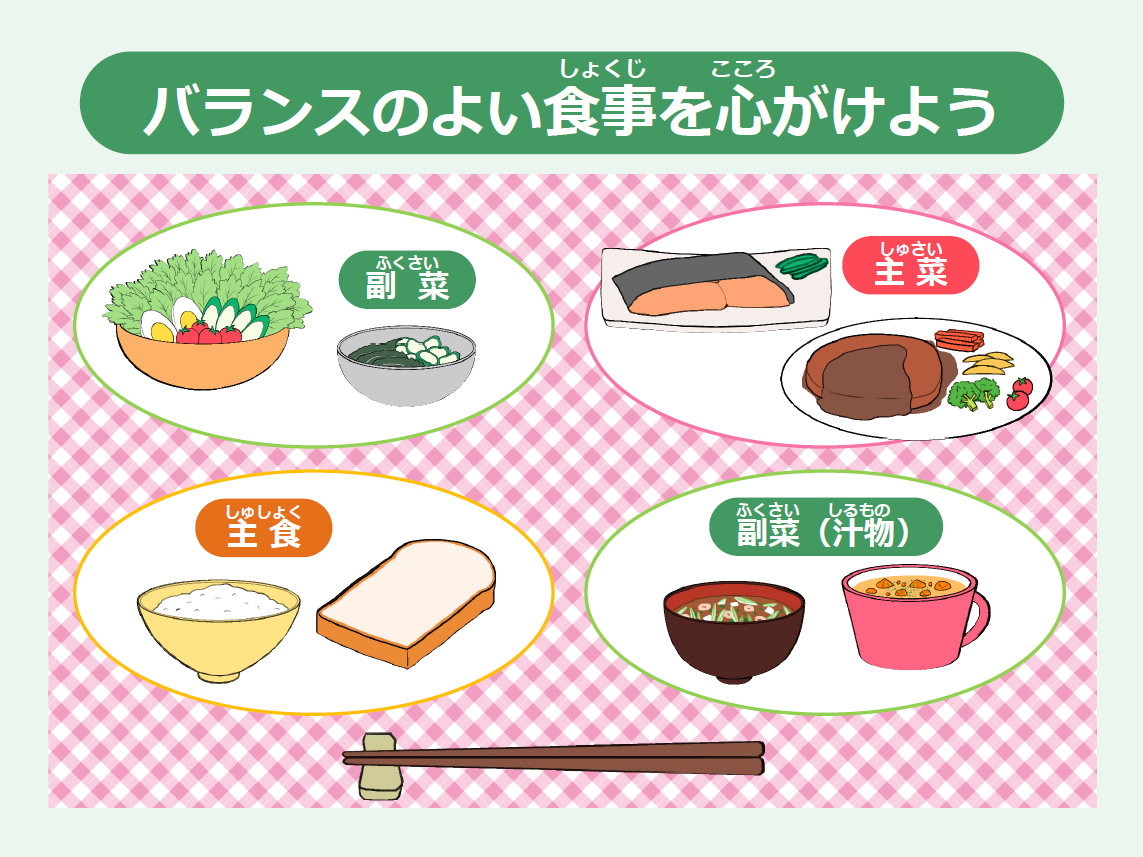 [Speaker Notes: 食べることは大切ですが、好きなものばかり食べていては栄養に偏りがでてきます。
主食、主菜、副菜をバランスよく取り入れて食事をしましょう。]
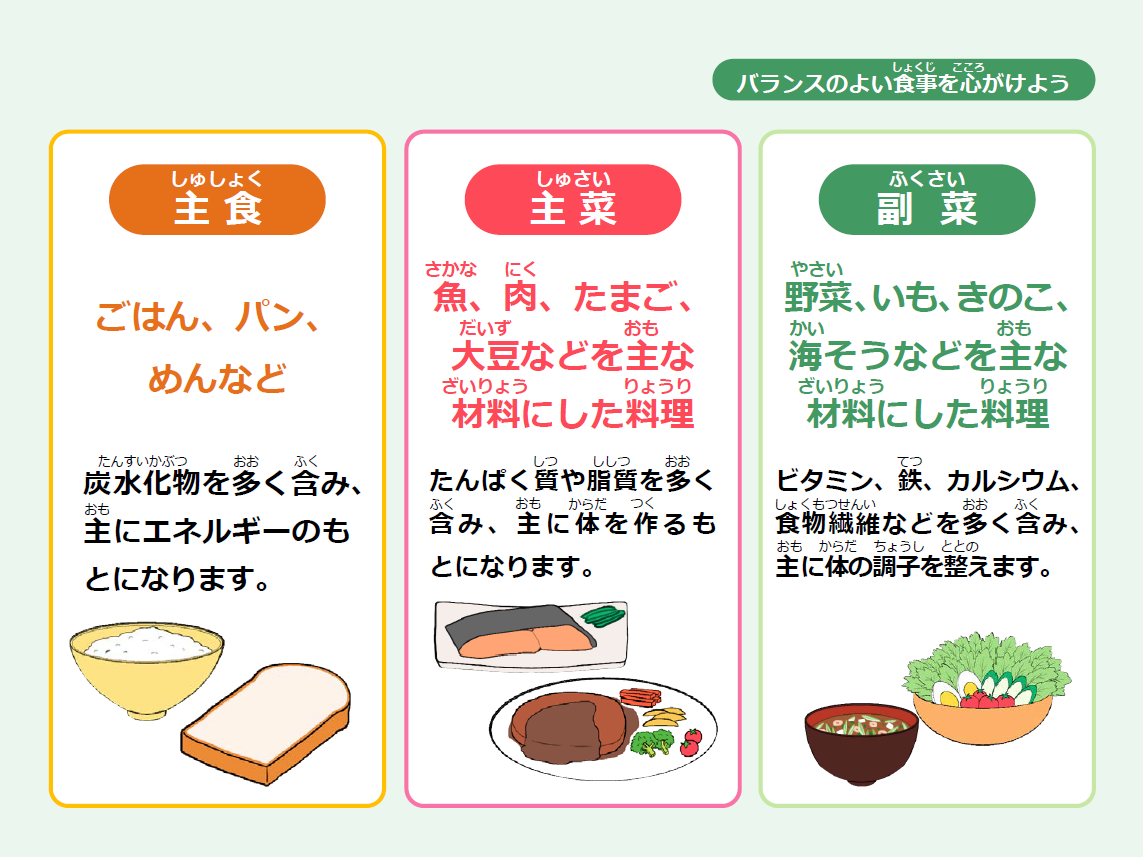 [Speaker Notes: 主食は、ごはん、パン、めんなどで炭水化物を多く含み、主にエネルギーのもとになります。
主菜は、魚、肉、たまご、大豆などを主な材料にした料理でたんぱく質や脂質を多く含み、主に体を作るもとになります。
副菜は、野菜、いも、きのこ、海そうなどを主な材料にした料理でビタミン、鉄、カルシウム、食物繊維などを多く含み、主に体の調子を整えます。
これらをバランスよく摂取することが重要です。]
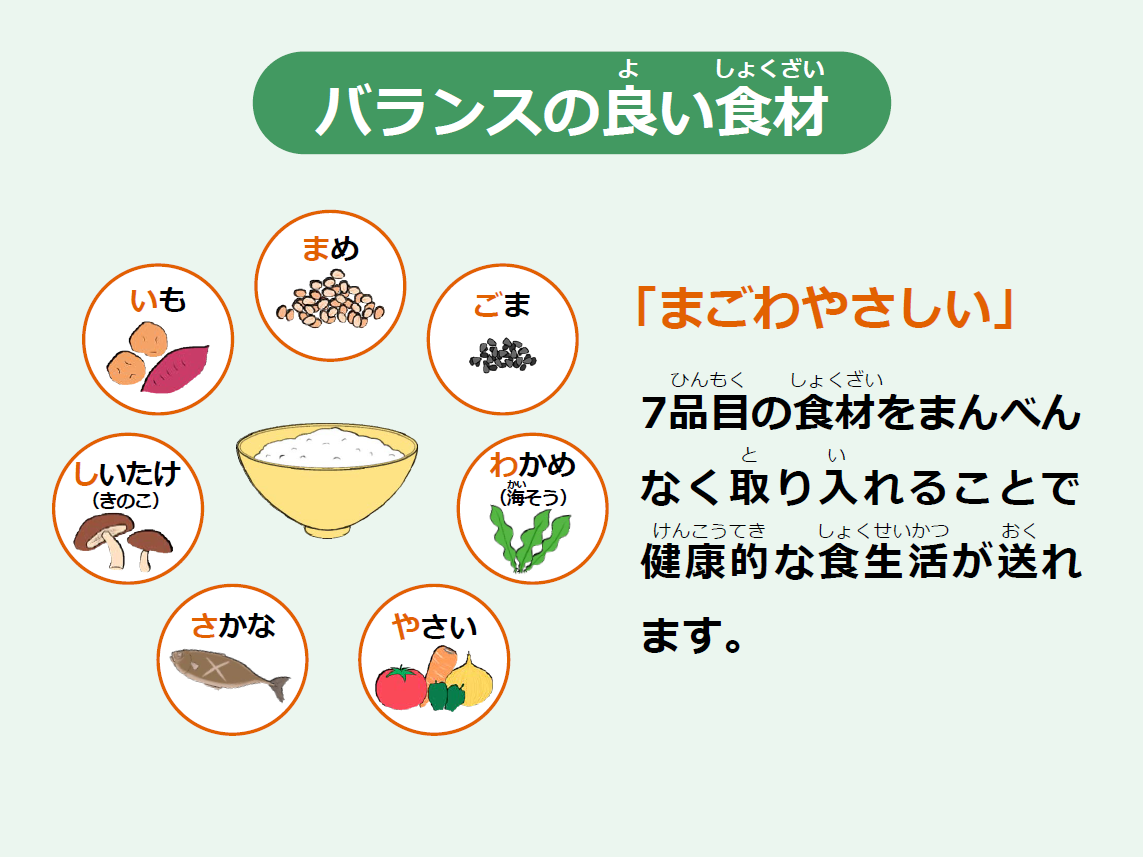 [Speaker Notes: バランスの良い食材として「まごわやさしい」があります。
図にあるように「ま」がまめ、「ご」がごま、「わ」がわかめ（海藻）、「や」がやさい、「さ」がさかな、「し」がしいたけ（きのこ）、「い」がいも、です。
7品目の食材をまんべんなく取り入れることで健康的な食生活が送れます。]
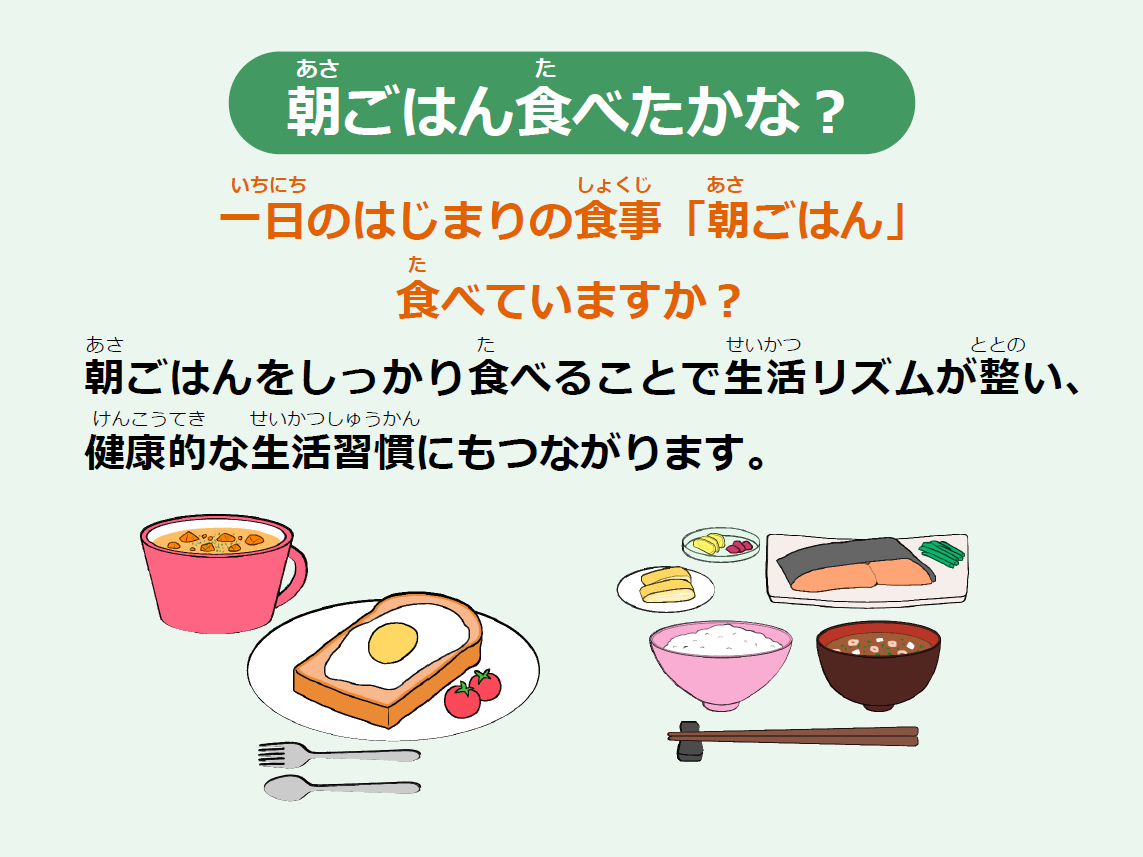 [Speaker Notes: 一日のはじまりの食事「朝ごはん」を食べていますか？
朝ごはんは１日のパワーの源です。
朝ごはんをしっかり食べることで生活リズムが整い、 健康的な生活習慣にもつながります。]
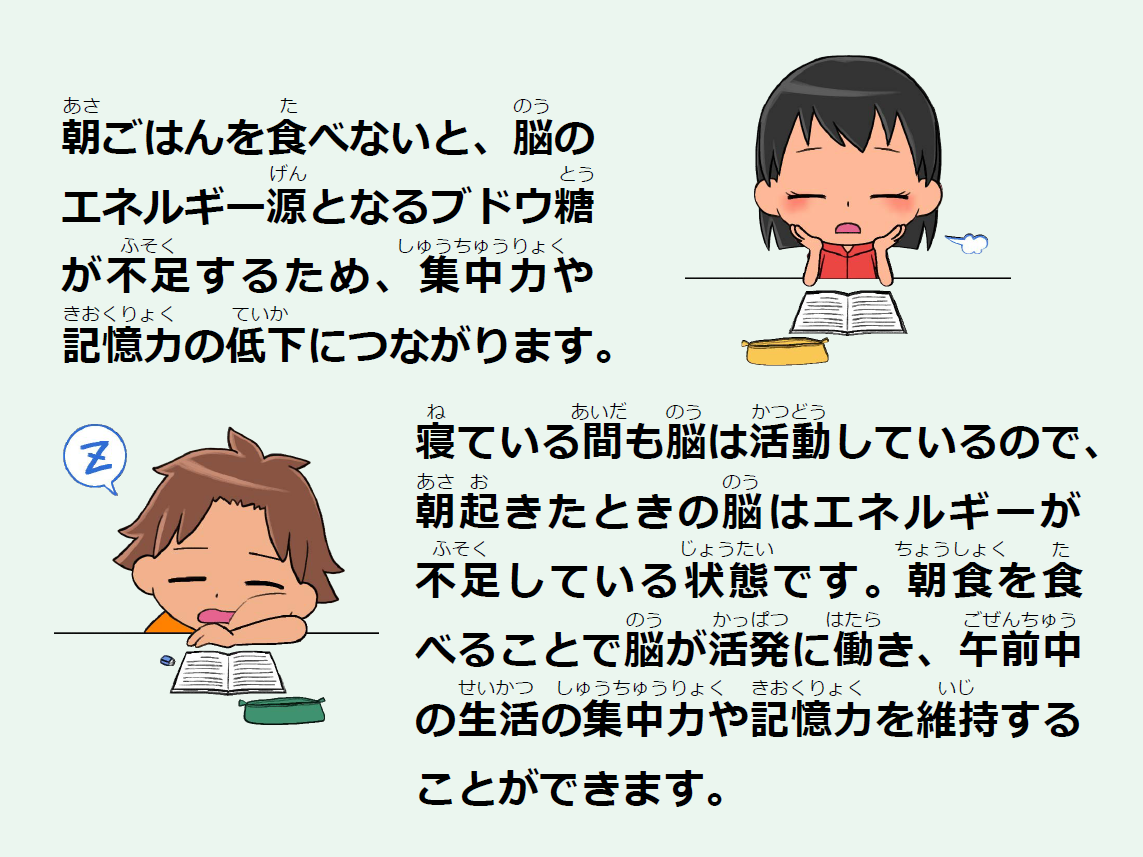 [Speaker Notes: 朝ごはんを食べないと、脳のエネルギー源となるブドウ糖が不足するため、集中力や記憶力の低下につながります。
寝ている間も脳は活動しているので、朝起きたときの脳はエネルギーが不足している状態です。
脳のエネルギー源となるブドウ糖（ごはん、パン、めんなどの炭水化物が体内で分解されたもの） は、体内にたくさん蓄えておくことができません。
朝食を食べることで脳が活発に働き、午前中の生活の集中力や記憶力を維持することができます。]
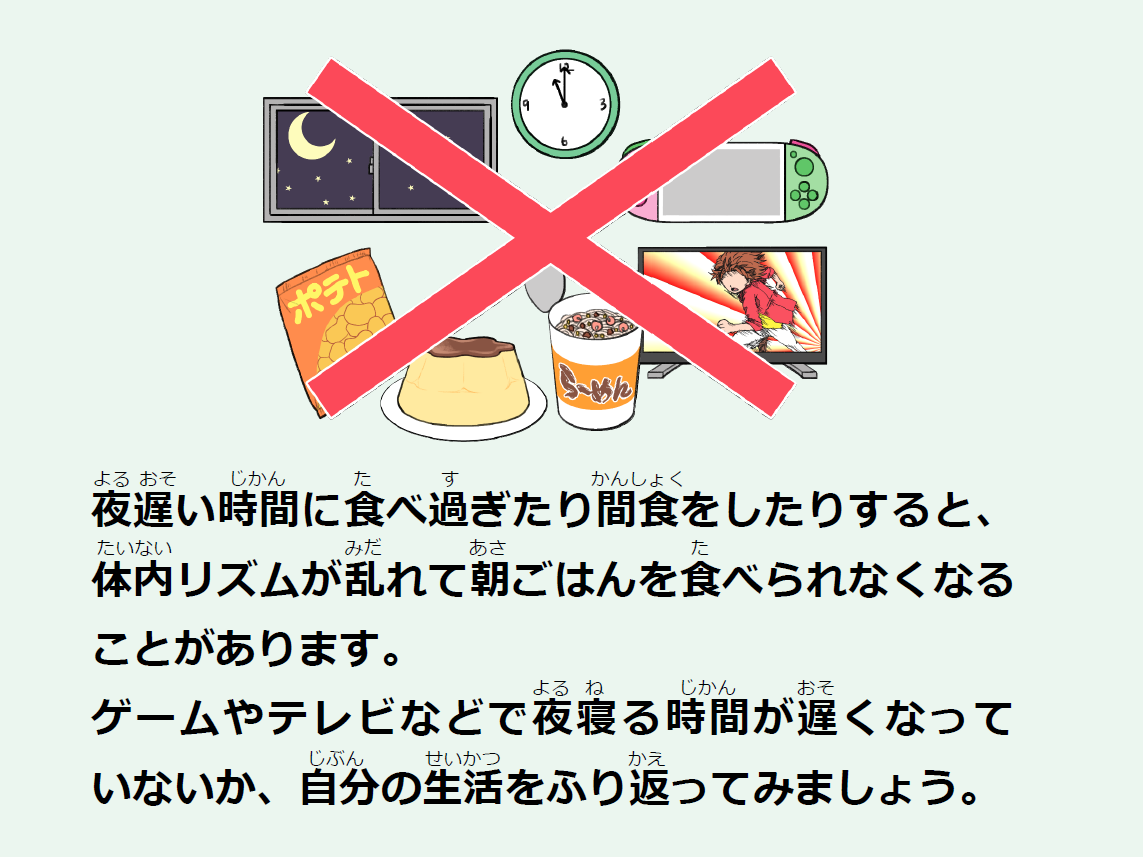 [Speaker Notes: 夜遅い時間に食べ過ぎたり間食をしたりすると、体内リズムが乱れて朝ごはんを食べられなくなることがあります。
生活リズムを整え、朝食をしっかり食べて、間食や夜食を控えるようにしましょう。
また、ゲームやテレビなどで夜寝る時間が遅くなっていないか、自分の生活をふり返ってみましょう。]
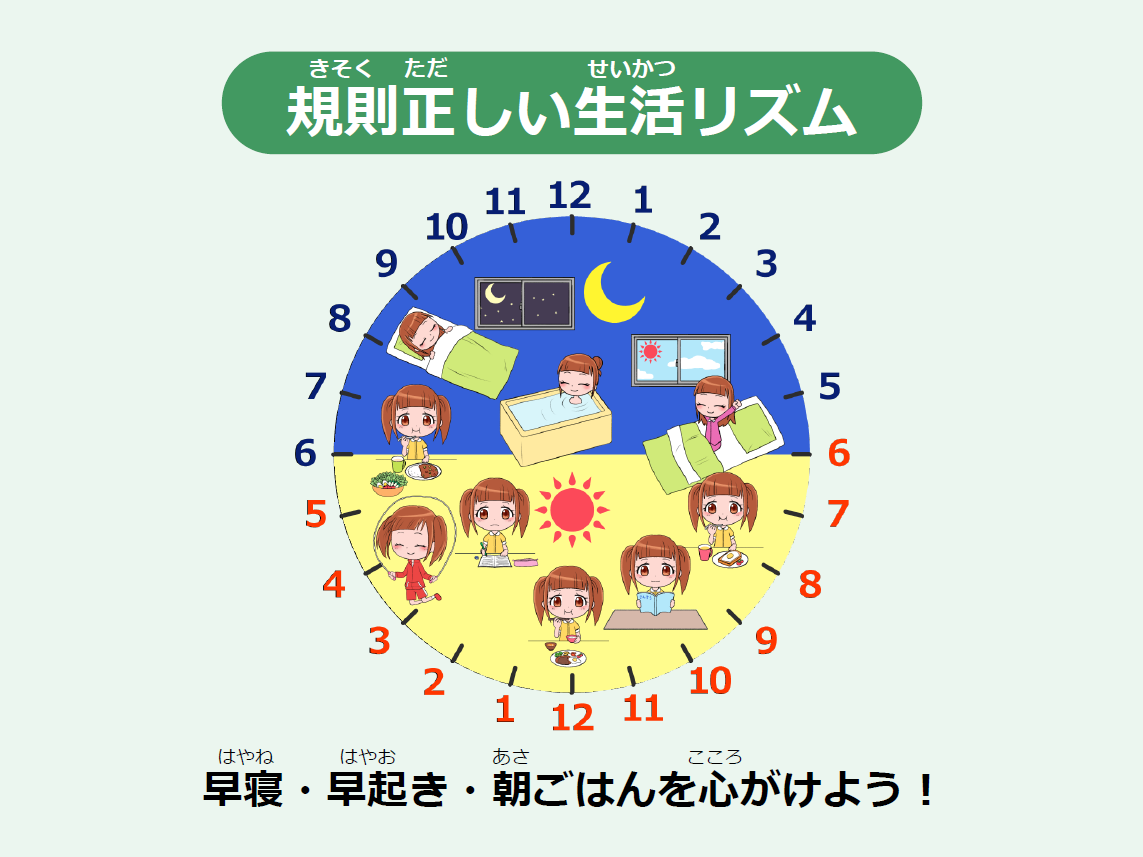 [Speaker Notes: 規則正しい生活リズムは大切です。
早寝・早起き・朝ごはんを心がけましょう。
最近の子どもは習い事が多く、夕食も遅くなりがちで、寝る時間もそれに合わせて遅くなることが多いです。
何時に起きて、何時にご飯を食べて、何時に寝て、というように自分の普段の生活を書き出してみると生活リズムがわかります。
改善すべき点があるか見直してみることも大切です。]
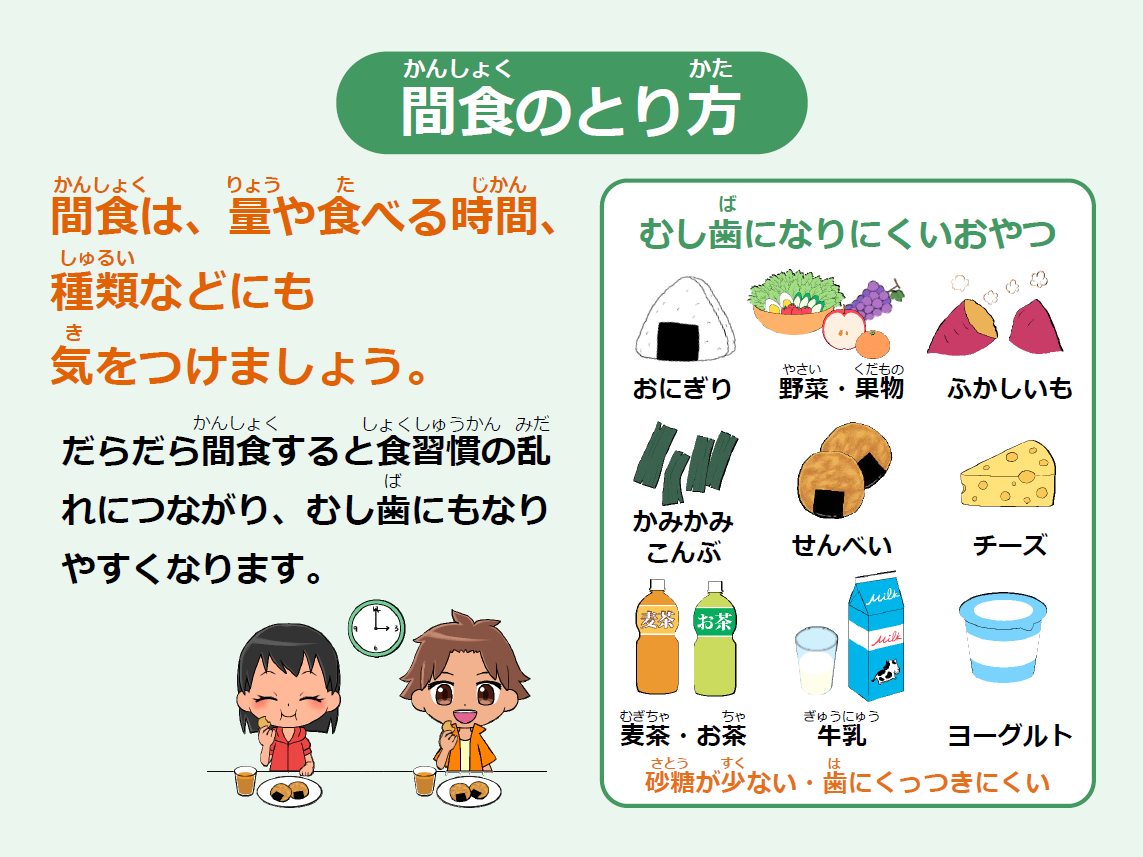 [Speaker Notes: 食事と食事の間に間食することもあるかと思います。
間食は、量や食べる時間、種類などにも気をつけましょう。
だらだら間食すると食習慣の乱れにつながり、むし歯にもなりやすくなります。
むし歯になりにくいおやつが書かれていますが、砂糖が少ない・歯にくっつきにくいのがポイントです。]
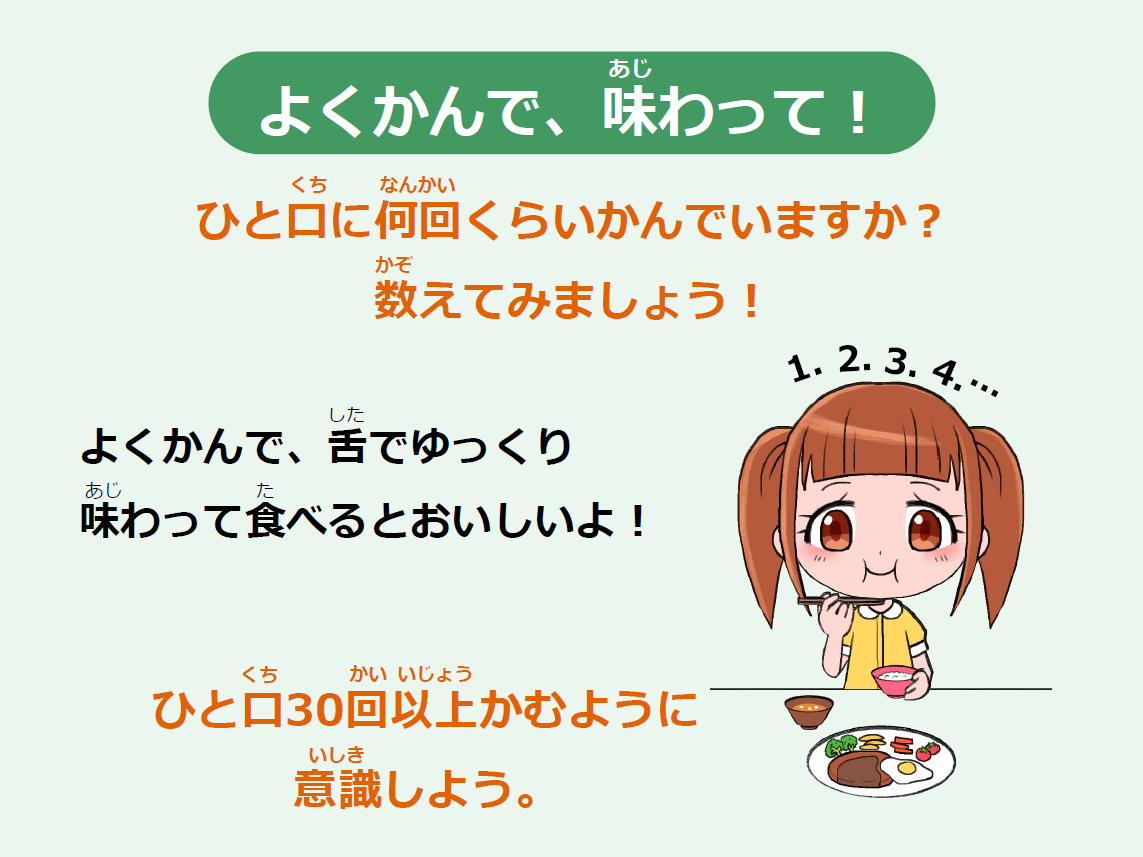 [Speaker Notes: 飲み物・水分での流し込みや、早食い・丸のみの習慣をつけないようによく噛んで味わって食事をしましょう。
口唇を閉じてよく噛むことを意識しましょう（ペチャペチャ音がしないように食べましょう）。
よく噛むと、早食いを防止して、満腹感が得られやすくなります。
また、ゆっくり味わうことで、うす味・適量で満足感が得られます。
ひと口30回以上かむように意識しましょう。]
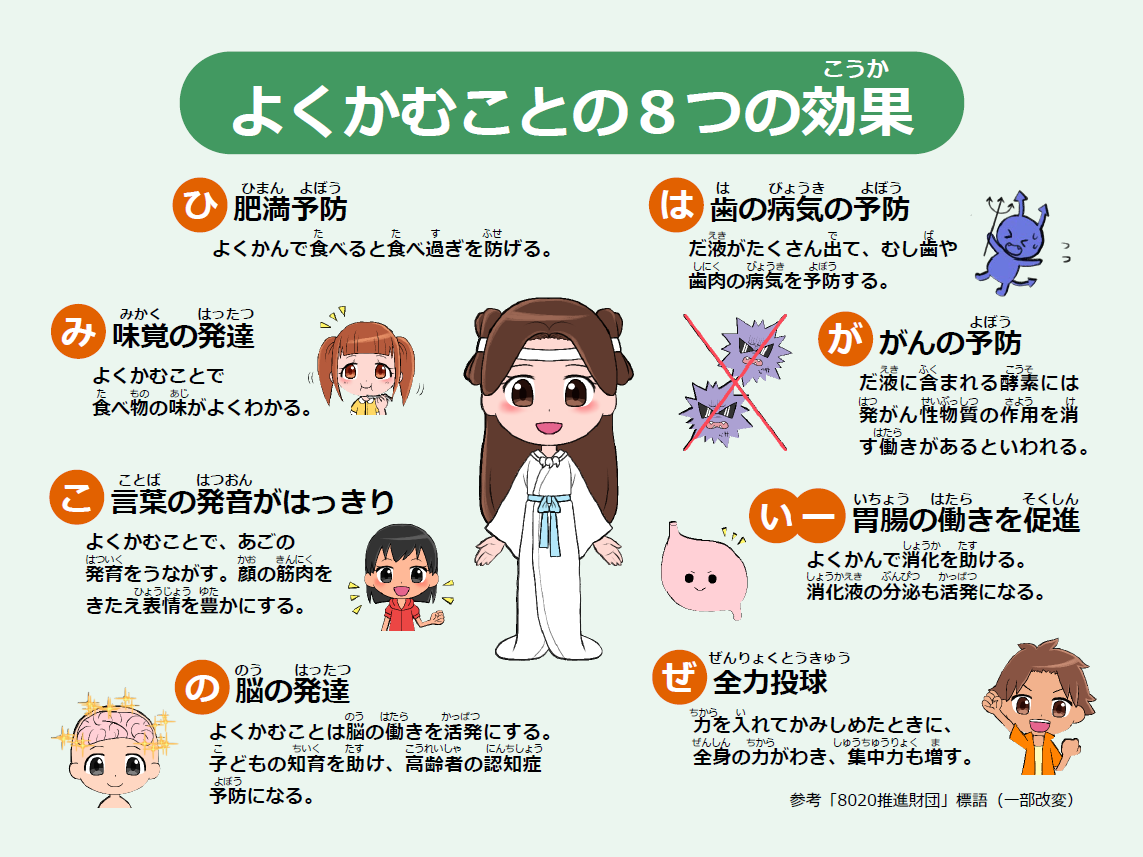 [Speaker Notes: よくかむことの8つの効果に「ひみこのはがいーぜ」があります。
ひ：肥満予防　　み：味覚の発達　　こ：言葉の発音がはっきり　　の：脳の発達　　は：歯の病気の予防　　が：がんの予防　　　いー：胃腸の働きを促進　　　ぜ：全力投球　　という内容です。]
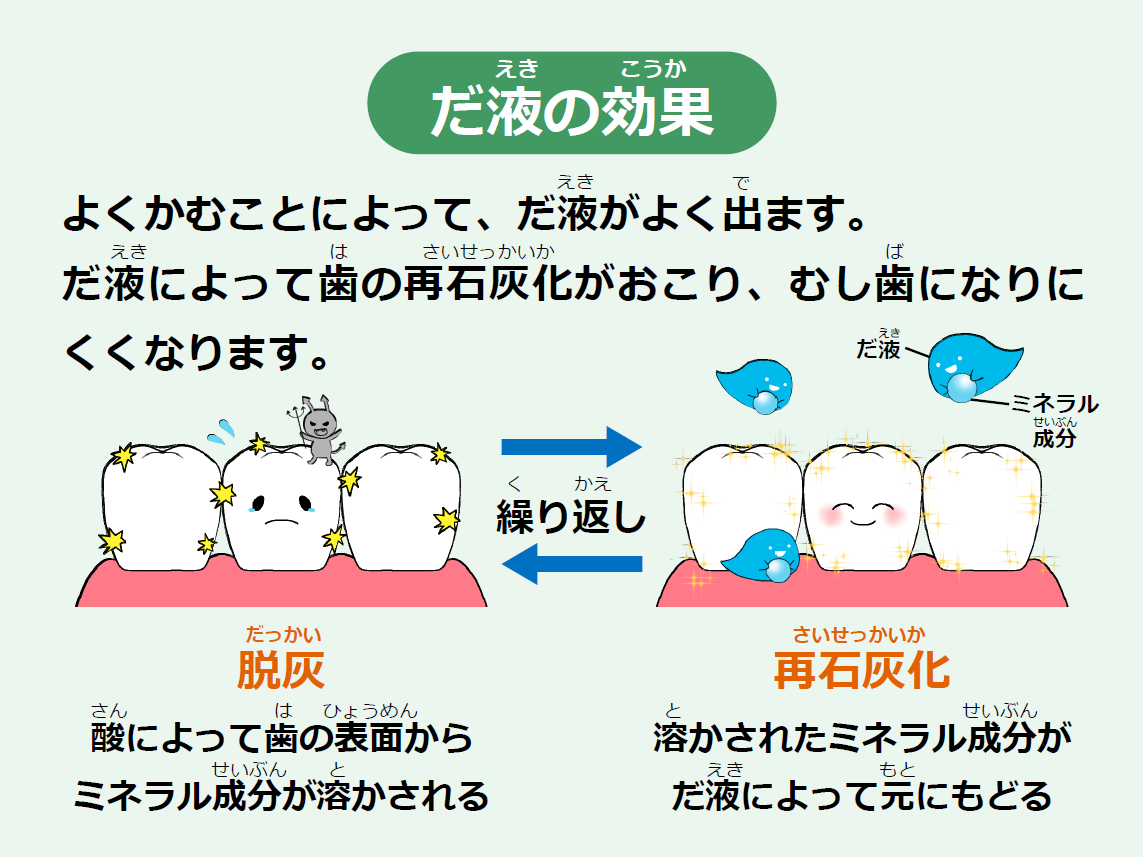 [Speaker Notes: よくかむことによって、だ液がよく出ます。だ液によって歯の再石灰化がおこり、むし歯になりにくくなります。
脱灰とは酸によって歯の表面からミネラル成分が溶かされることです。
再石灰化とは溶かされたミネラル成分がだ液によって元に戻ることです。
口の中では脱灰と再石灰化が繰り返されていて、再石灰化より脱灰の方が多くなるとむし歯になります。
したがって、よくかむことによってだ液をたくさん出して再石灰化を増やすことが大切です。]
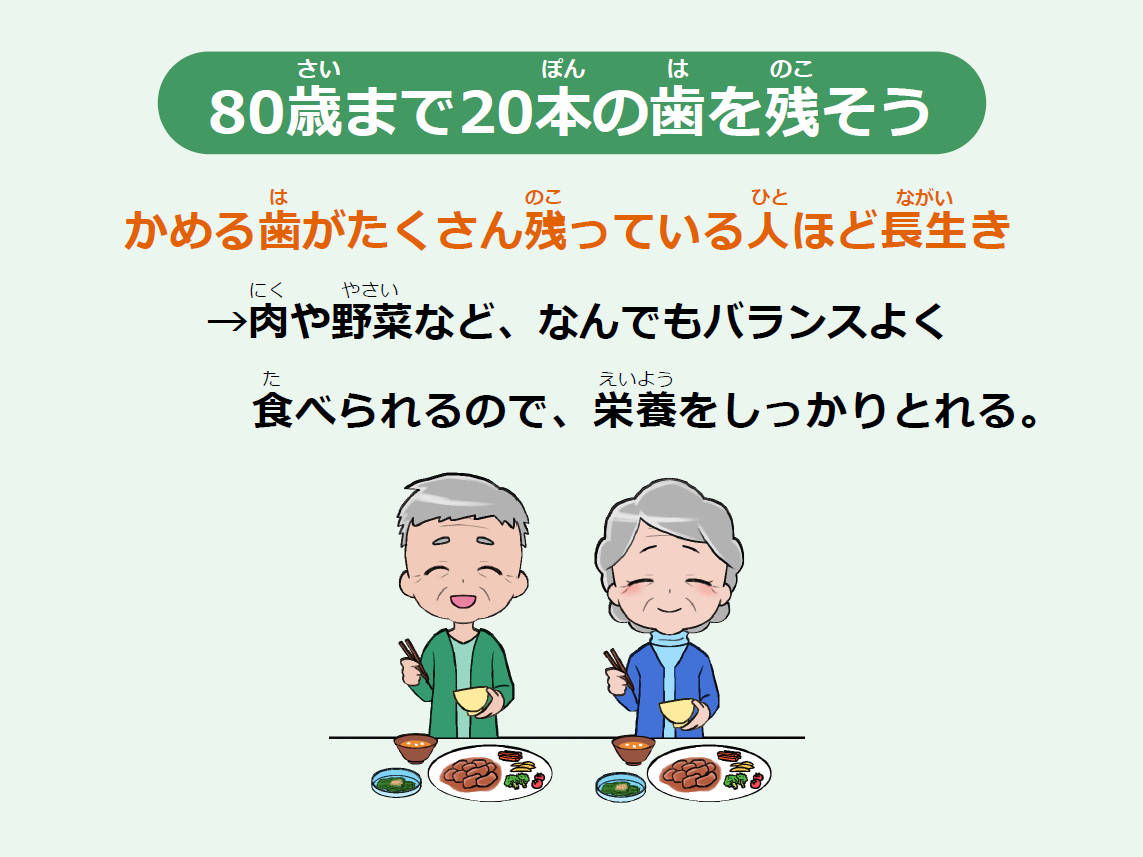 [Speaker Notes: 80歳まで20本の歯を残しましょう。
ひとは20本歯があればほぼなんでも噛んで食べることができます。
噛める歯がたくさん残っている方ほど長生きすると言われています。
子どもの頃から歯を大切にする習慣を身につけましょう。]
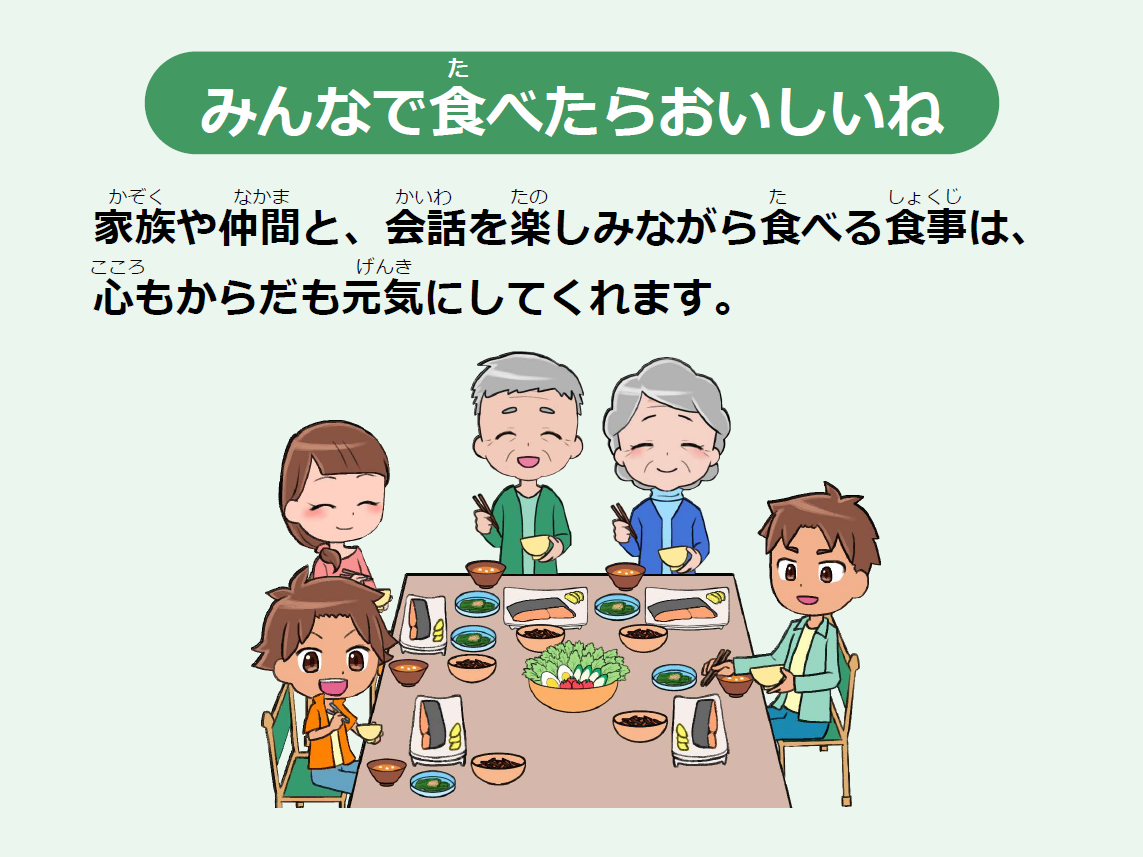 [Speaker Notes: 家族や仲間と、会話を楽しみながら食べる食事は、心もからだも元気にしてくれます。
家族で食卓を囲むことで、家族の絆や親子関係を育むことができます。
親や兄姉と一緒に食べることで、新しい食材や「食べ方」を学習することができます。
「おいしさを共感する」ことで食べる意欲を高め、偏った食生活などを防ぐことができます。
年齢が大きくなると食事の場が家庭から保育園・幼稚園や学校へと広がり、マナーの学習もできます。]